Welcome everybody to our today’s session
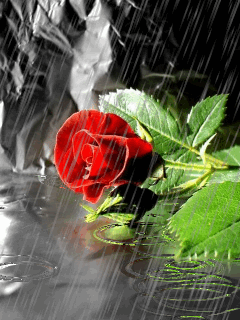 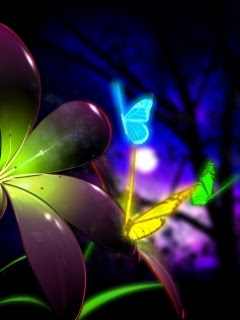 This is to
Mad Sazzad Hossain
Assistant Teacher 
Santhia Govt. Pilot Model High School, 
Santhia- Pabna.
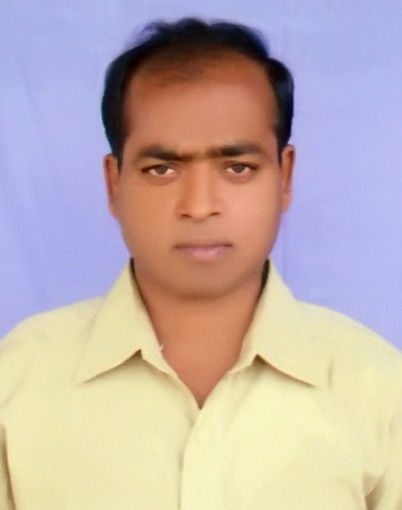 Do you like to thank them?
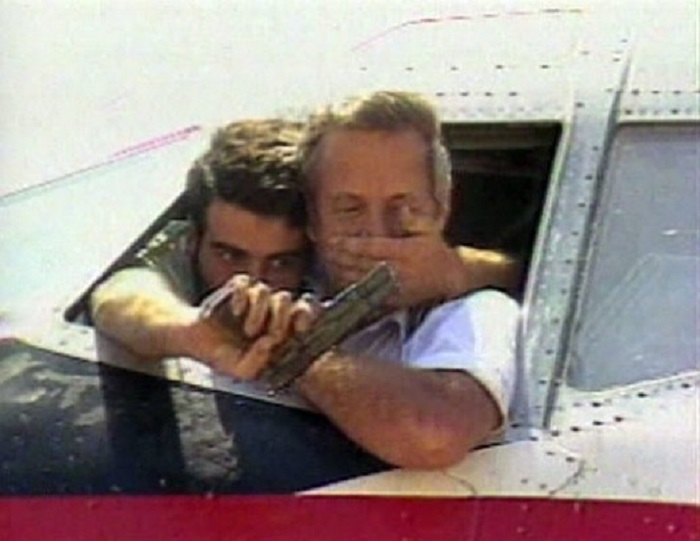 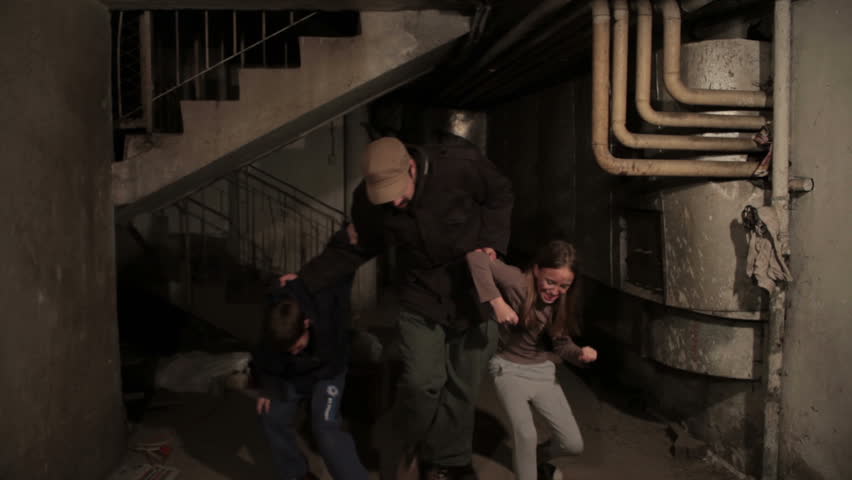 They deserve thank from us because they work for a better society.
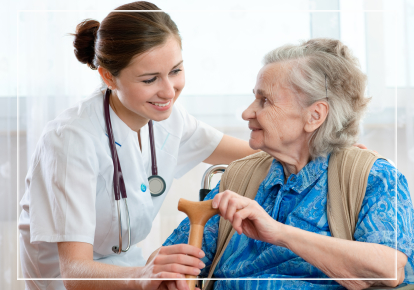 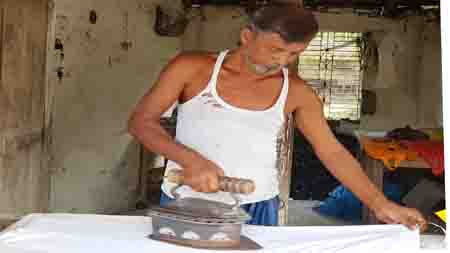 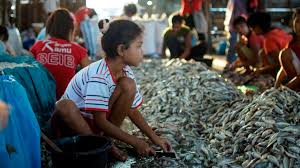 Dear boys and girls, our today’s session is on
Lesson5
Thanks for your work
After completing the lesson students will be able to-
Talk about people, places and familiar objects in short and simple sentences
Ask and answer questions
Participate in short dialogues and conversations on familiar topics
Write short paragraphs
Bulbul collects rubbish from the Sankar area in Dhaka . Every morning, he wakes up at 5o’clock and walks along the streets of Sankar  to collects rubbish. People of  Sankar put their rubbish in plastic bins and leave them in front of their houses.
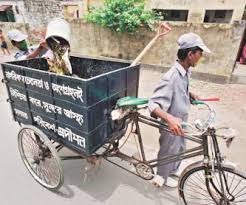 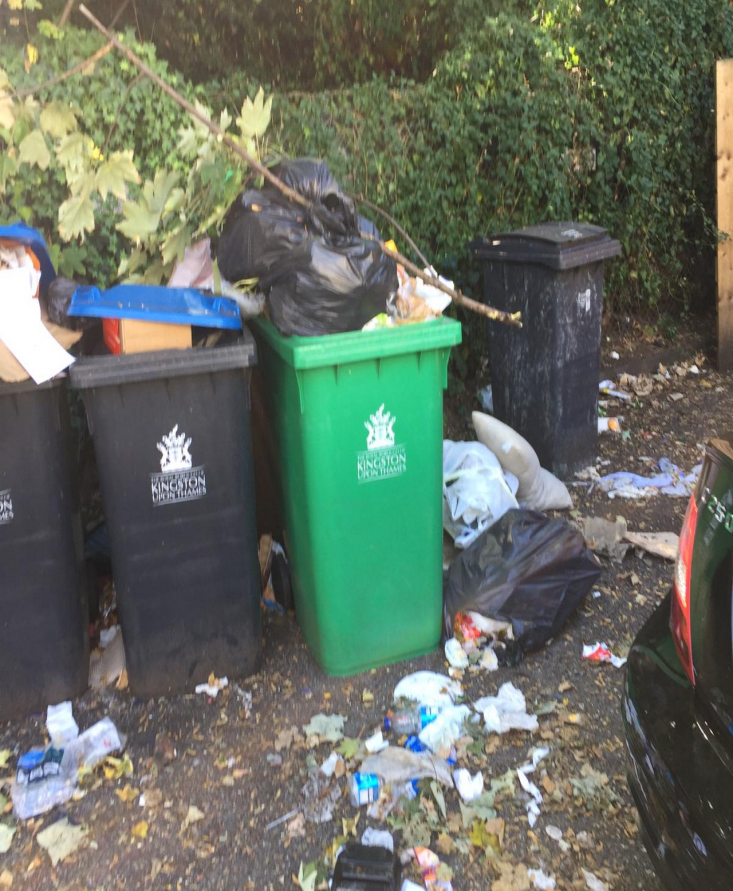 Bulbul walks from door to door to collect  them.  Sometimes the bins are  very dirty  and they smell bad. But Bulbul does not mind. He takes  out everything from the bins and puts them in his van . He believes  that all jobs are important.
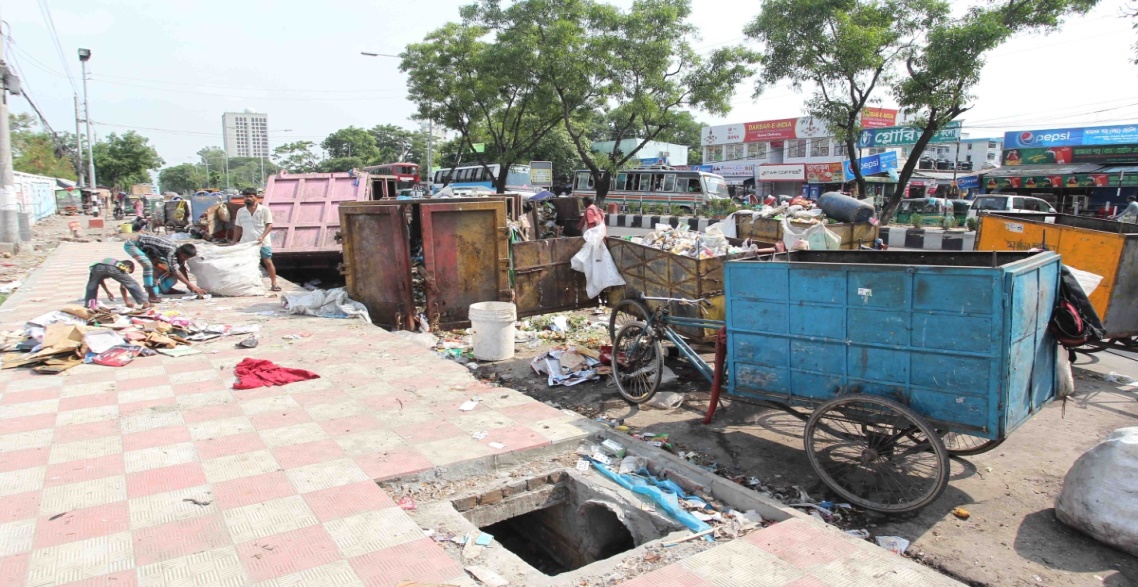 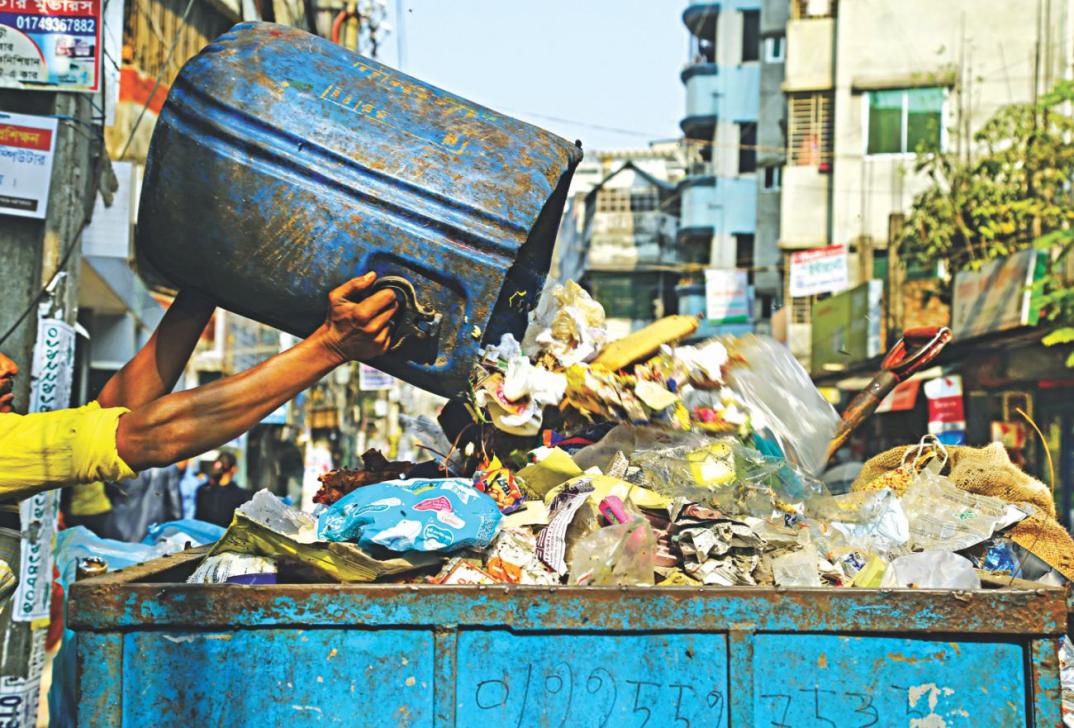 He works hard every day. To keep this area clean. Last three months Bulbul was sick for two days . So, he could not come to collect the rubbish.
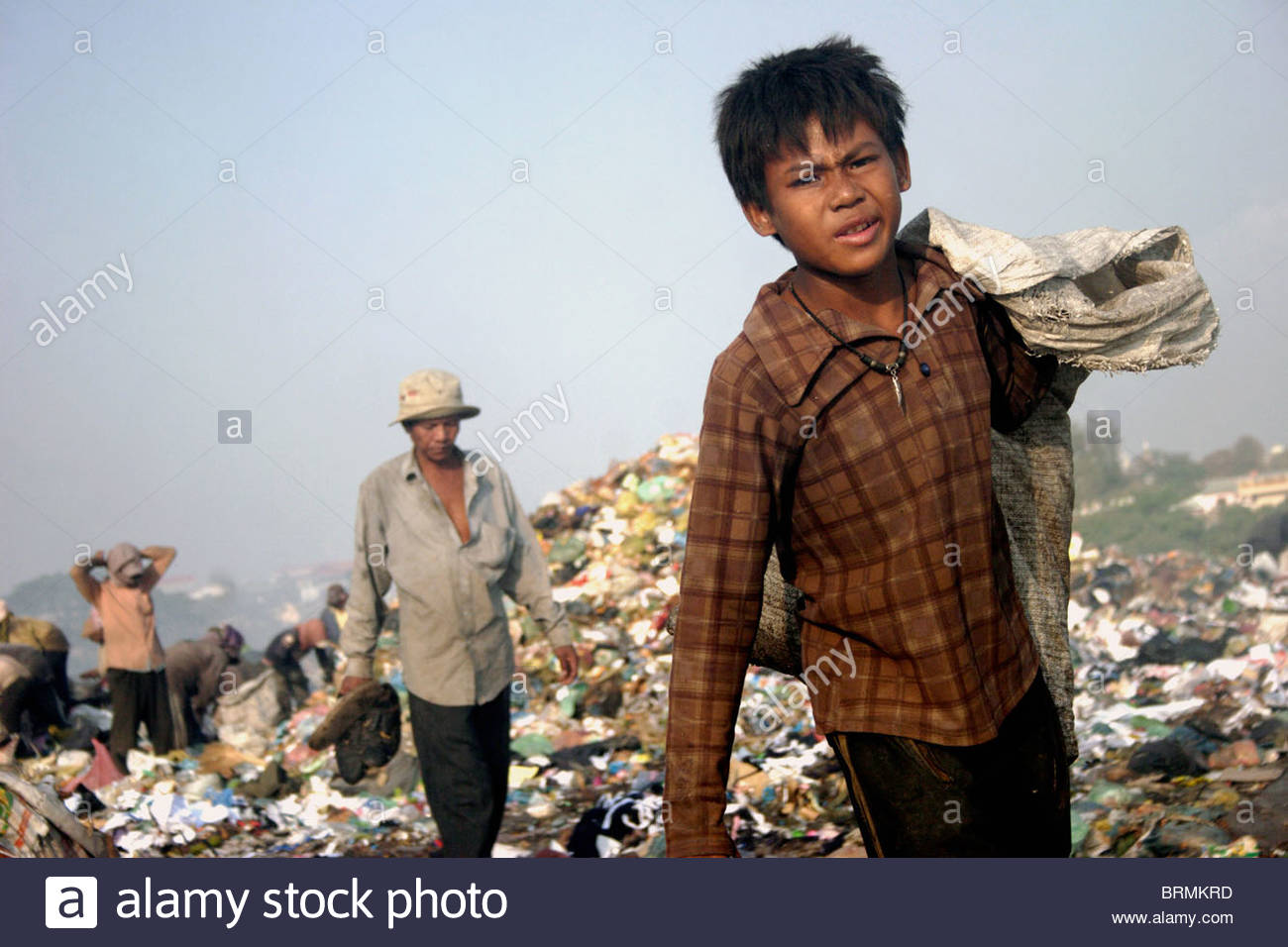 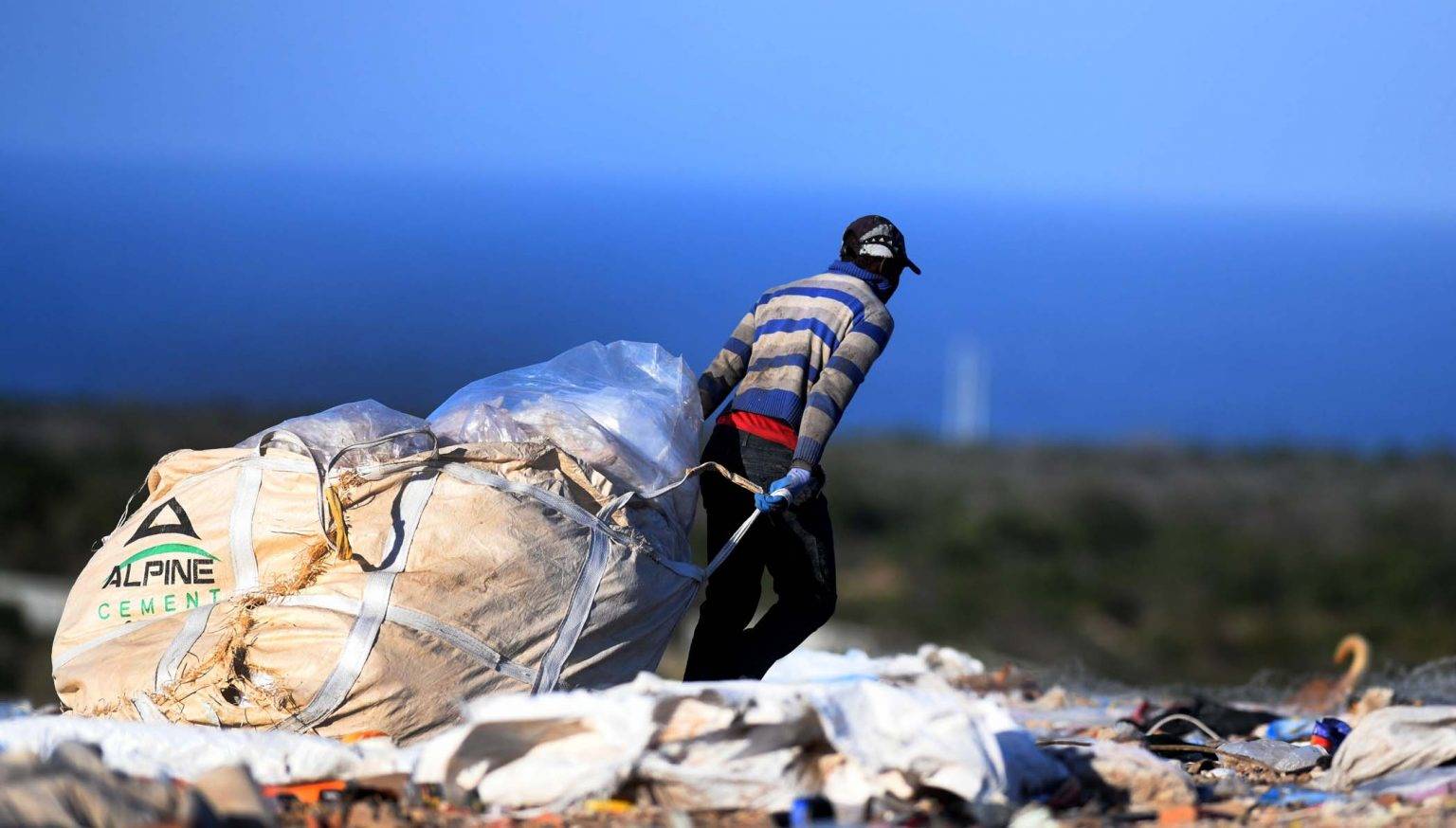 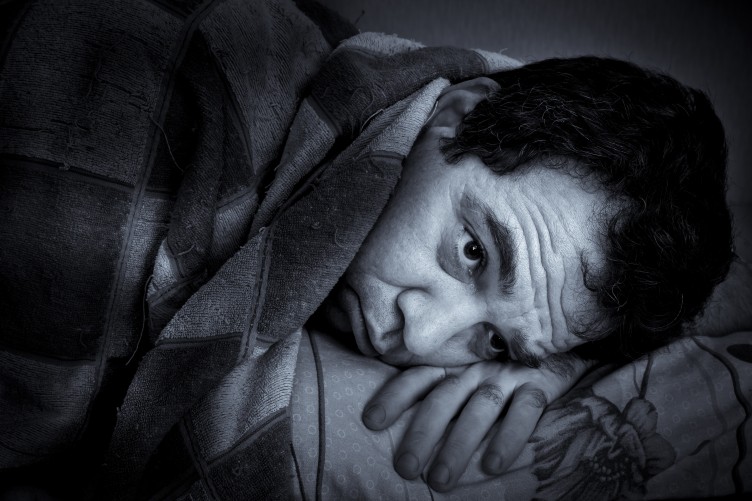 The people of Sankar were in great trouble. They got piles of rubbish waiting in front of their houses. The whole area became dirty and unhygienic.
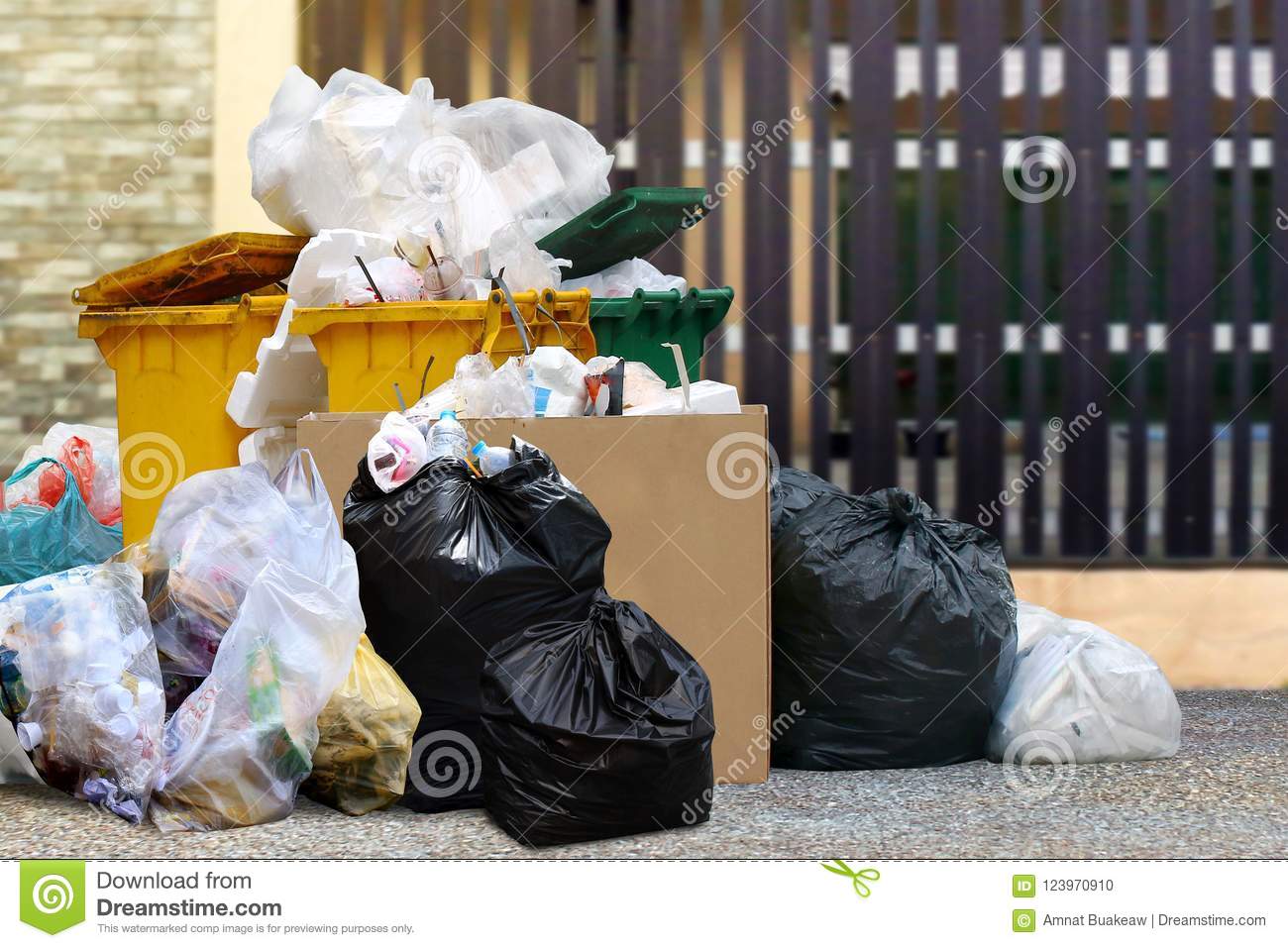 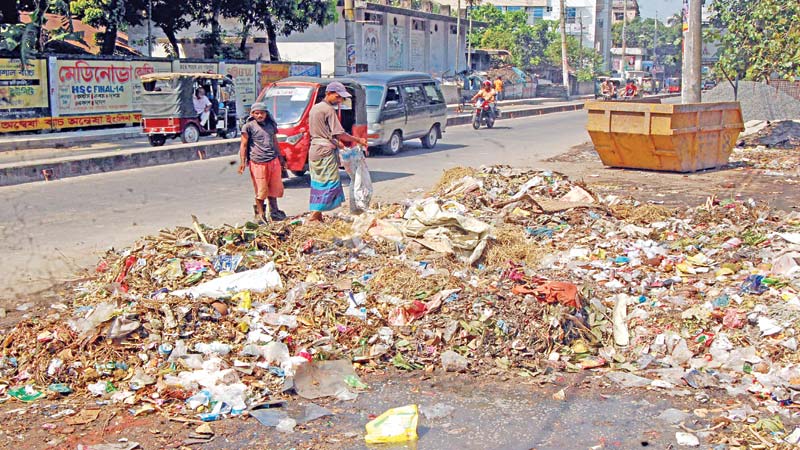 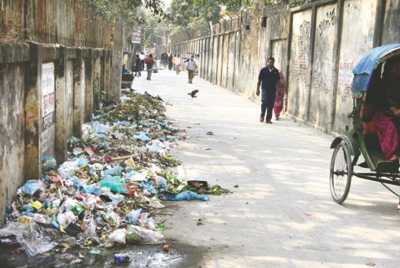 When Bulbul got well, he came back to Sankar. He collected every thing from all the bins. Bulbul does not want to fall sick again.
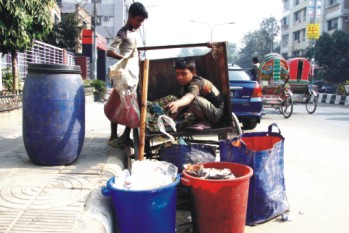 He realizes, if he stops working even for a few days  only, the whole area will turn into a big dustbin.
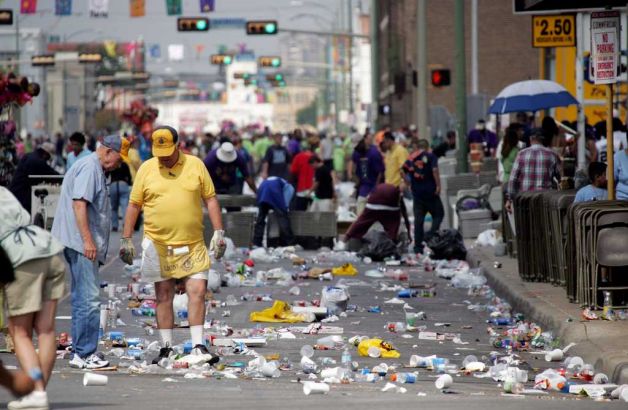 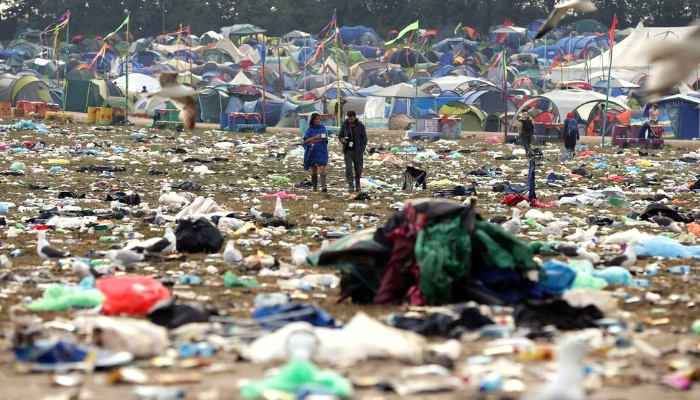 Dear boys and girls, open your text book and read the passage again. Now choose the best answer from  the given alternatives:
a) Bulbul collects rubbish from the Sankar area- here area means


i) Reservoir  ii) state iii) place iv) territory 
b) Bulbul walks from door to door to collect  them.– the synonym of walks is---




i) Footprint ii) comes out iii) treads iv) merriment
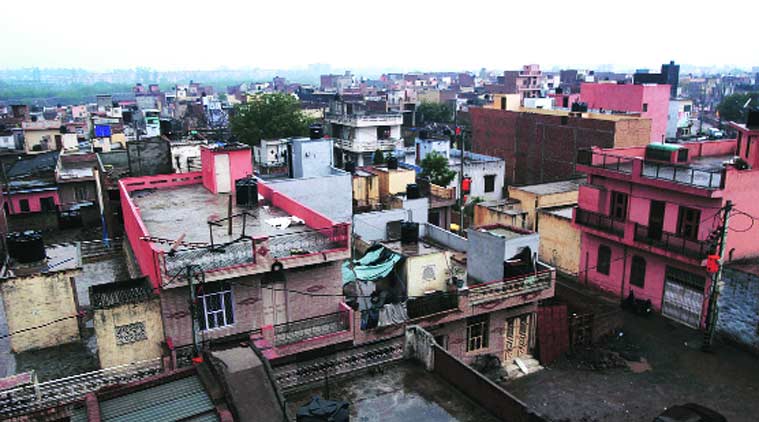 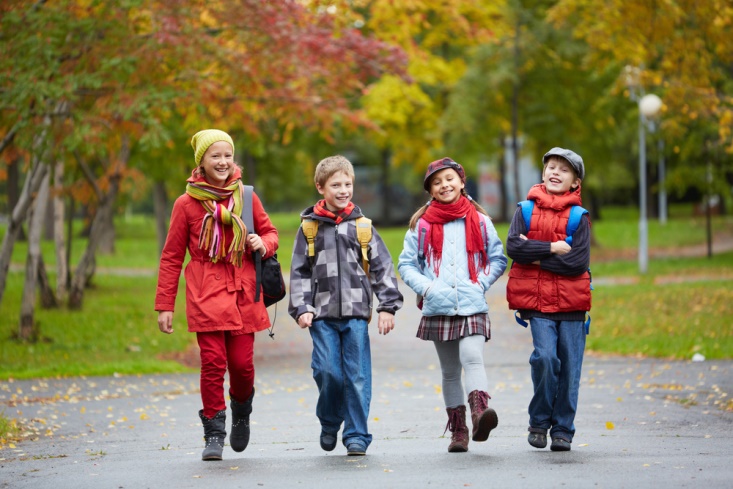 c) He takes  out everything from the bins.– the synonym of takes out  is---



i) Delivery ii) forgive iii)  look for  iv) discard


d) he could not come to collect the rubbish.– the synonym of rubbish is-


i)Transition ii) filth iii)  wastage iv)  bunkum



e) the whole area will turn into a big dustbin.– the synonym of  dustbin  is--- 



i) Trash can ii)  basket iii) container iv) tin
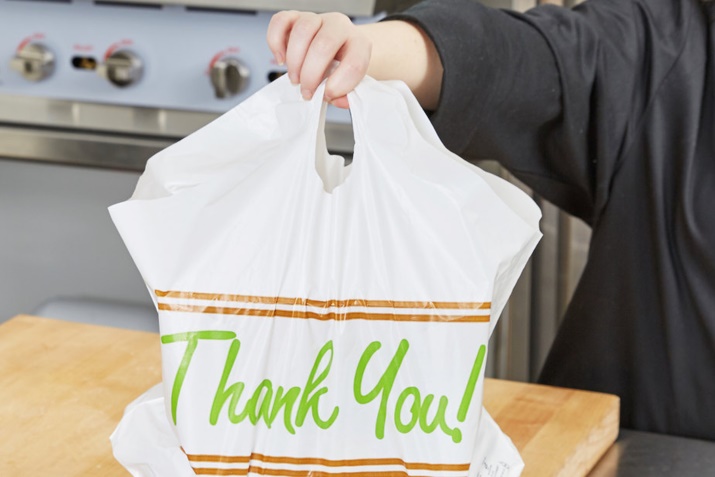 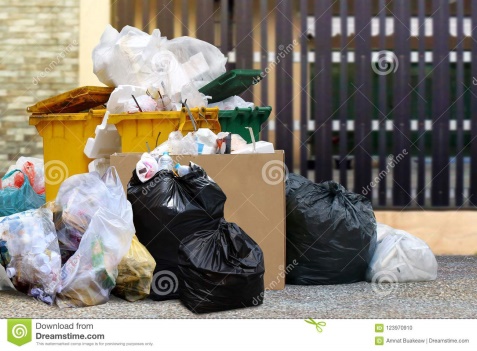 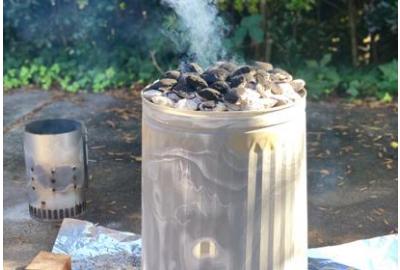 Read the passage silently again and answer the following questions:
a)When did Bulbul start his day?


b)Where did people of Sankar put
 their household rubbish?


c)How did Bulbul collect the rubbish?     



d)Why did people of Sankar face a trouble?


e)Do you think all jobs are important? How?
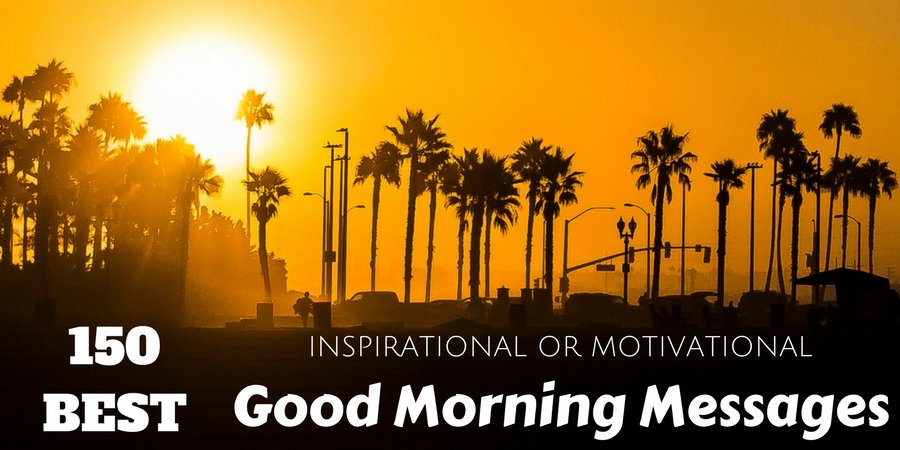 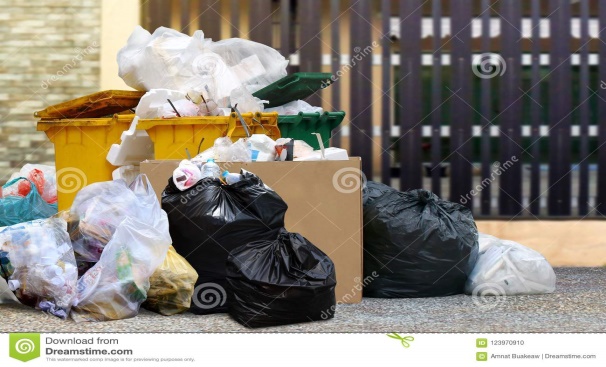 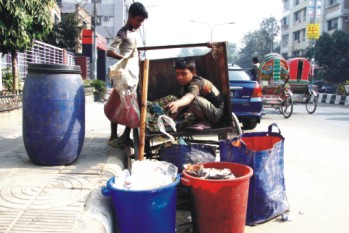 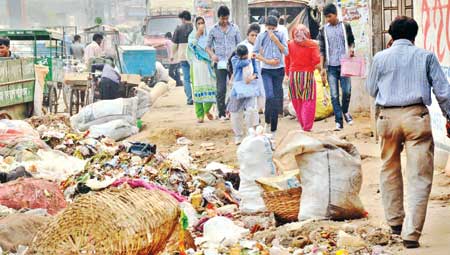 Suppose you live in a small town. Your friend has come to visit you. He is  happy to see the hygienic environment of your house. Make a dialogue between you and your friend on hygienic.
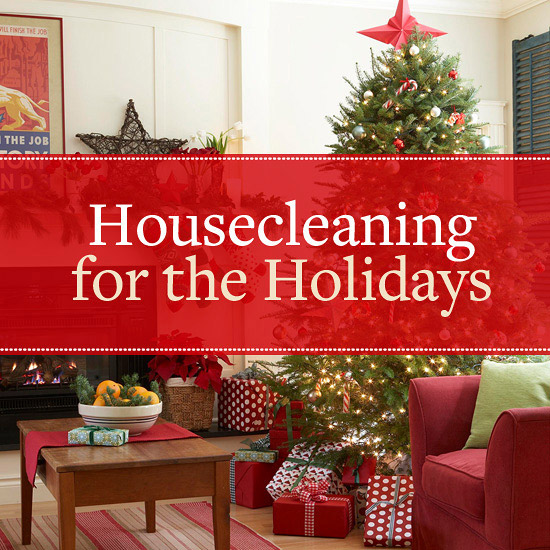 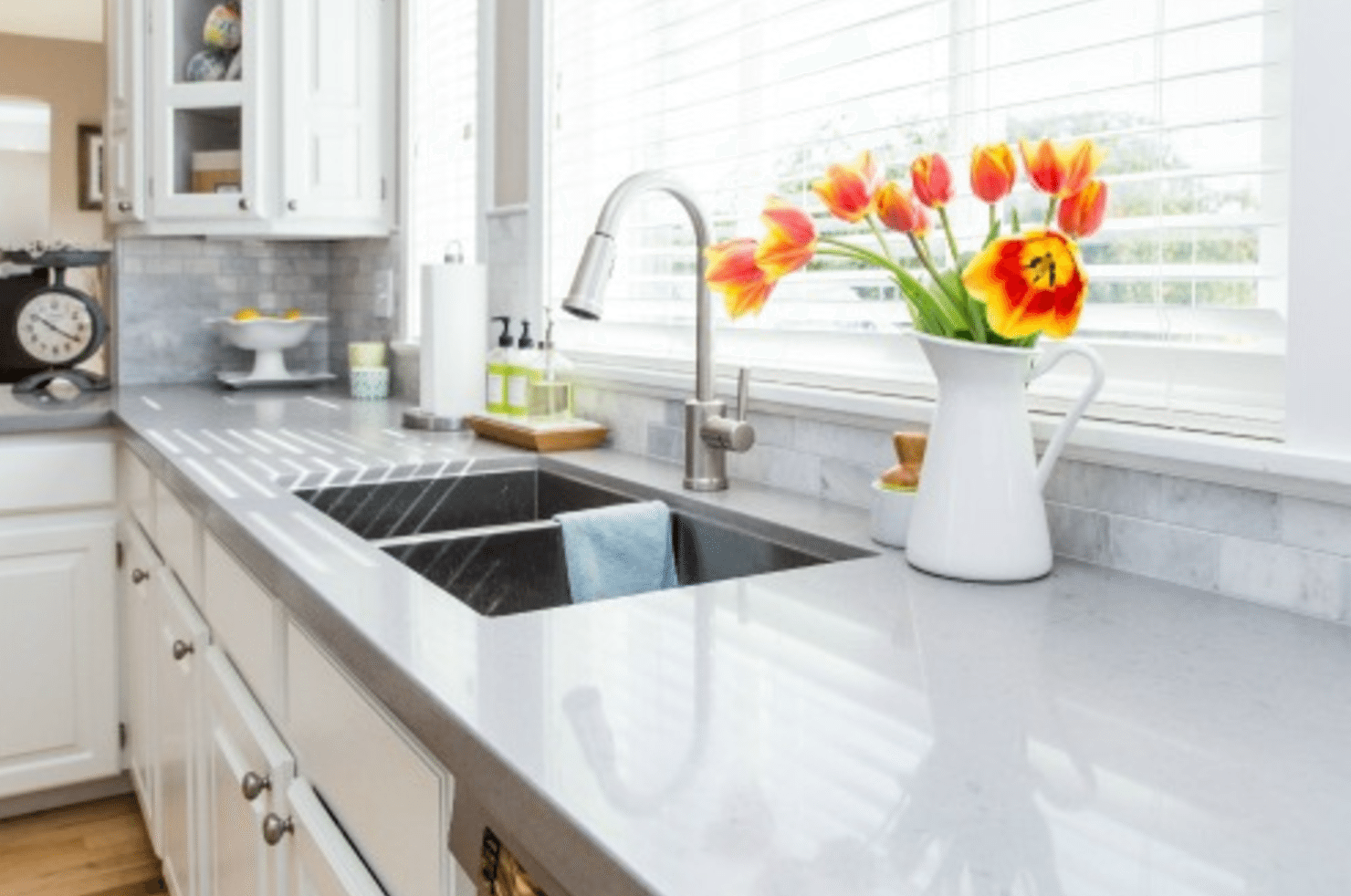 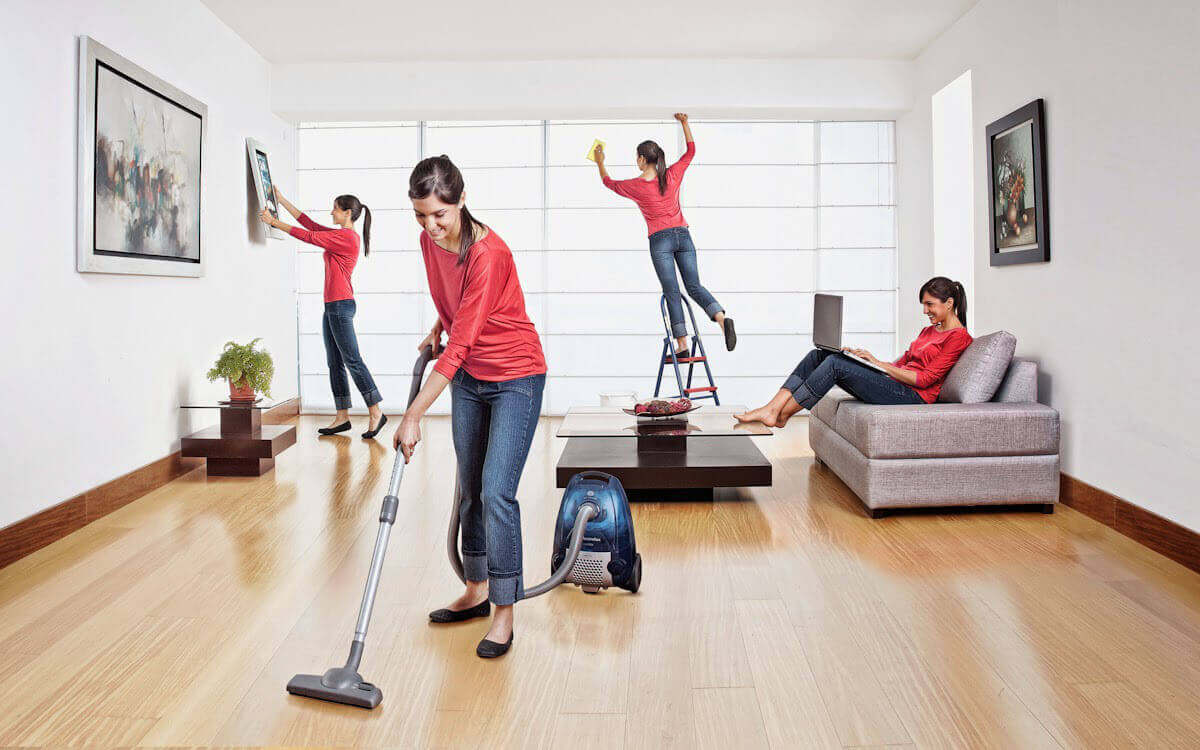 We have almost reached at the end of our session.
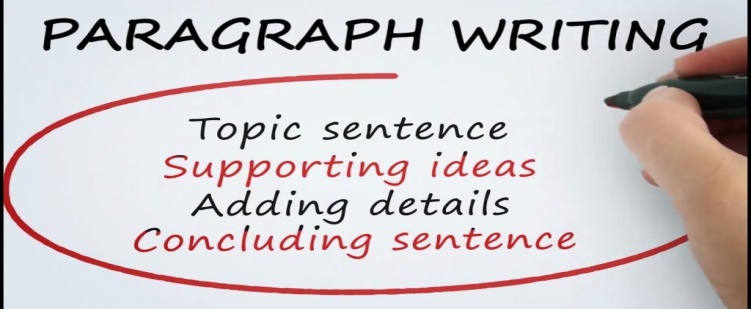 Write a short                              on the Necessity of 

Cleanliness answer to the following question:
a)What is cleanliness?
b) How can we keep ourselves personally clean?
c)Where should we keep our domestic wastages?
d) Why do people  become sick frequently?
e) When do you specially take part in cleanliness?
f) How do feel living in a clean environment?
g) What do you want other people to do for the cleanliness?
And here our session comes to
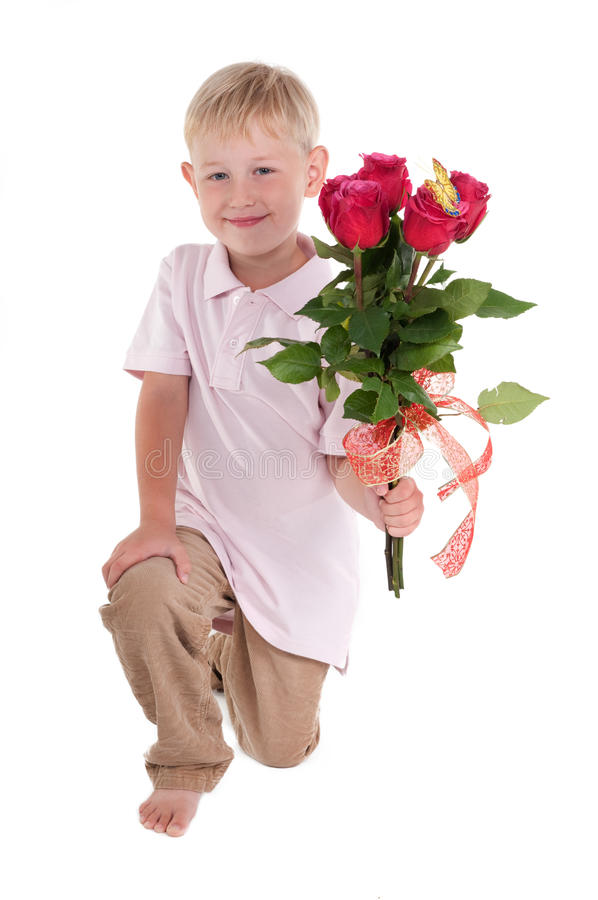 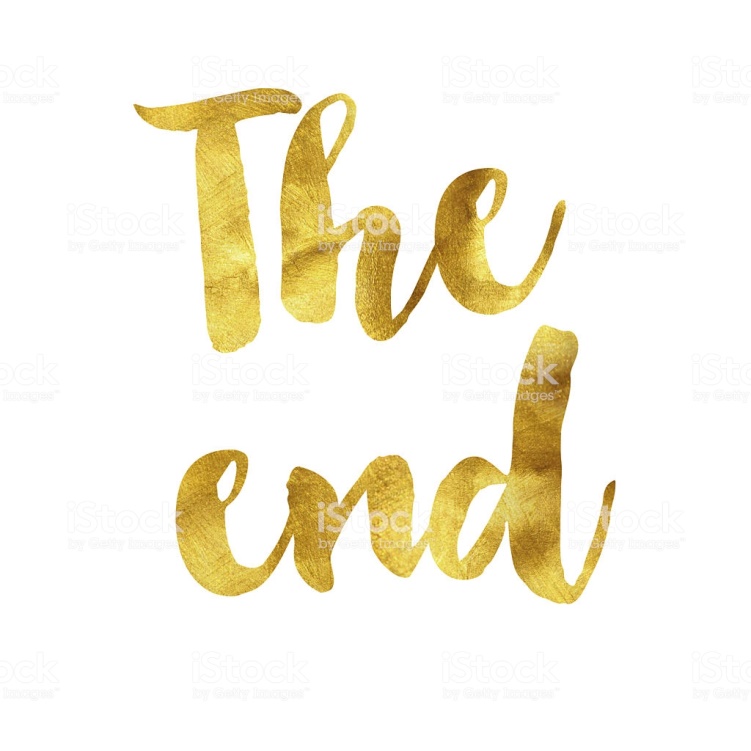